January 2024
TXOP Adjustment for inter-BSS R-TWT Schedule Protection
Date: 2024-01-10
Authors:
Slide 1
Dana Ciochina (Sony)
January 2024
Introduction
R-TWT has been proposed as mechanism to prioritize low latency traffic [1] and is envisioned to assist in multi-AP coordination [2], [3]

Current protection mechanisms are only applicable to intra-BSS scenarios 
Extensions for inter-BSS scenarios need to be defined 

Initial solutions to protect R-TWT schedules from oBSS STAs have been discussed in [4]-[7] 
Schedule coordination [4]
Selective consideration of oBSS schedules [5]- [7]
STAs reporting neighboring AP’s R-TWT [5]
Slide 2
Dana Ciochina (Sony)
January 2024
Challenges regarding inter-BSS Protection
Defining the right action to be taken based on scheduling information from multiple BSSs may depend on many factors
Some STAs within a BSS may impact or be impacted by transmissions from a neighboring BSS, whereas others may not
How much schedule information should be propagated
How much should the quiet element protection be extended?
Some schedules may be full or have critical start time requirements whereas others may be more flexible regarding the start time 
Various levels of coordination between the APs may be possible 
An EHT or UHR STA may have urgent low latency traffic to transmit even though it is not a member of the upcoming R-TWT
Requiring non-AP STAs to respect quiet elements or large amount of schedule information from neighboring BSSs can be complex and inefficient
Slide 3
Dana Ciochina (Sony)
January 2024
Proposed Approach Idea
Consider the original problem
a STA from one BSS requests a TXOP overlapping with the R-TWT set up by an AP in another BSS
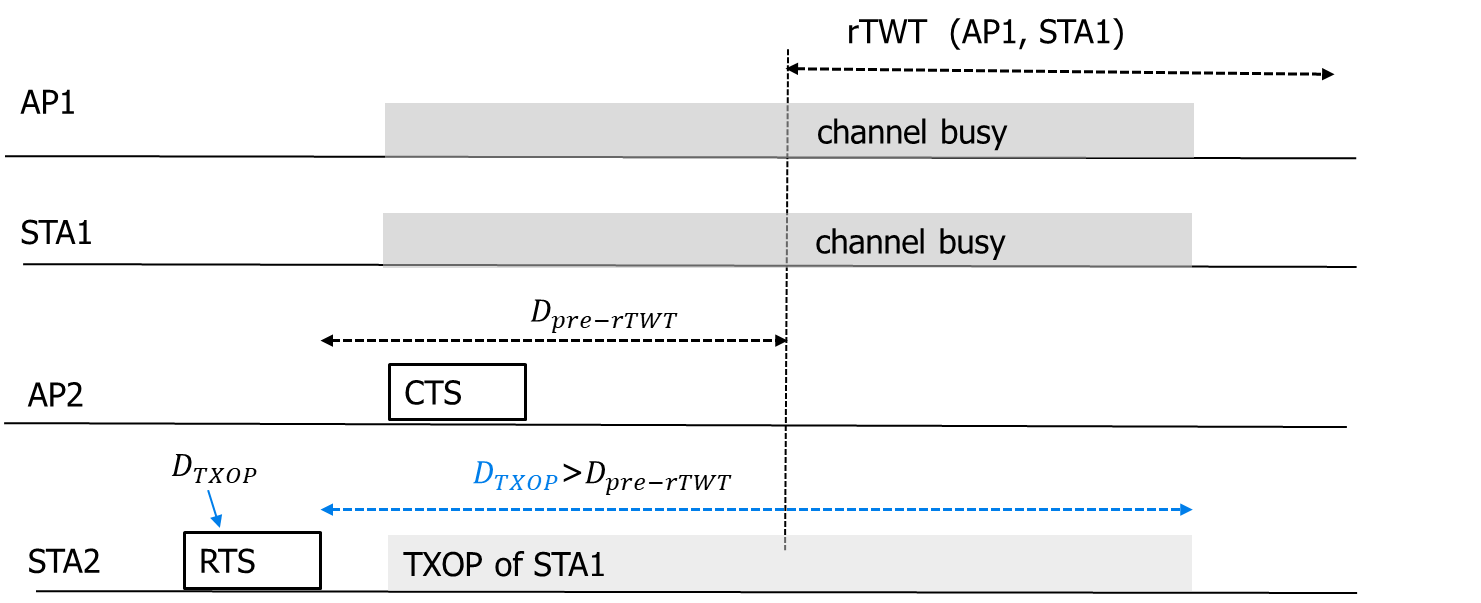 Prerequisite 
the APs know the schedule information of neighboring APs
Proposed approach
allow an AP to handle such cases individually, depending on available scheduling information and requests from neighboring APs, as well as traffic requirements of the requesting STA
Slide 4
Dana Ciochina (Sony)
January 2024
Initial Solution for inter-BSS Protection
Assumptions: 
no information available at AP2 regarding potential urgent traffic at STA2 (e.g., based on an SCS stream) 
not possible to accommodate STA2 traffic after the R-TWT boundary (due to e.g., interference levels, full schedule, or no multi-AP coordination scheme active)
Solution: AP2 adjusts the parameters of an overlapping requested TXOP to indicate  
to stop the TXOP at the boundary of the incoming R-TWT or
defer transmission, if the remaining time until the start of the R-TWT is too short
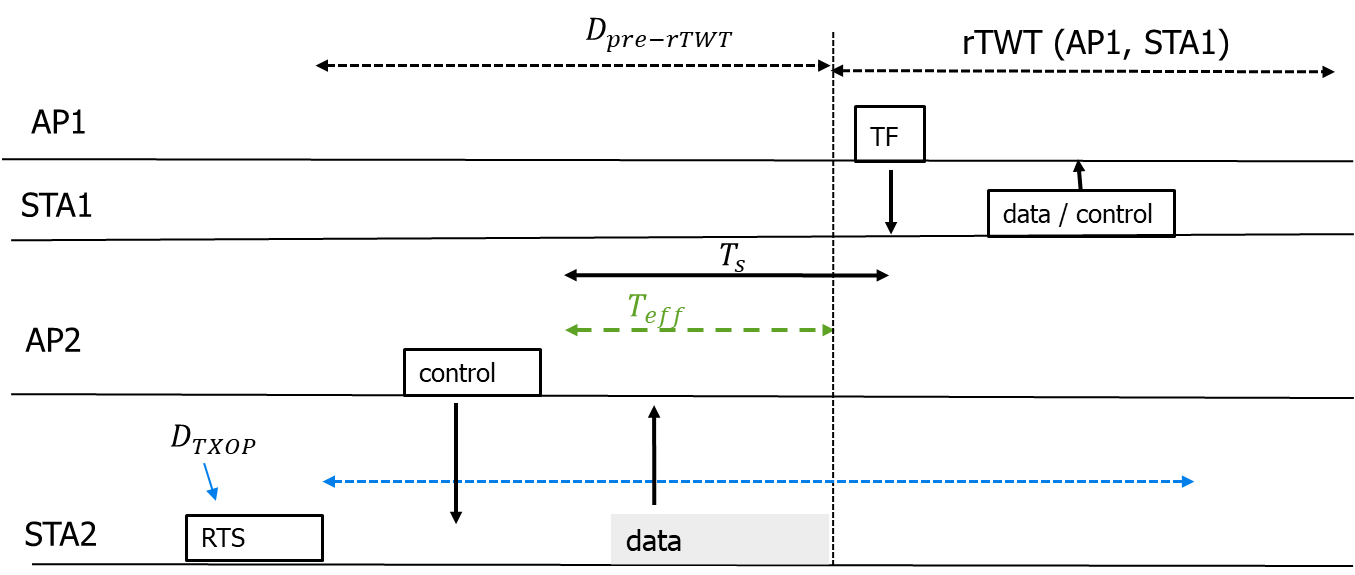 Slide 5
Dana Ciochina (Sony)
January 2024
Initial Solution for inter-BSS Protection
Slide 6
Dana Ciochina (Sony)
January 2024
Extended Solution - Protection with Fairness Constraints (1/3)
Goal: balance both traffic requirements of STA2 and the schedule information
Solution: AP2 adjusts the TXOP or initiates a new TXOP such that:
a first part of the TXOP until the schedule could be used by STA2
the continuation is decided at R-TWT border depending on the traffic type, schedule parameters, coordination information and prior negotiation between the two APs
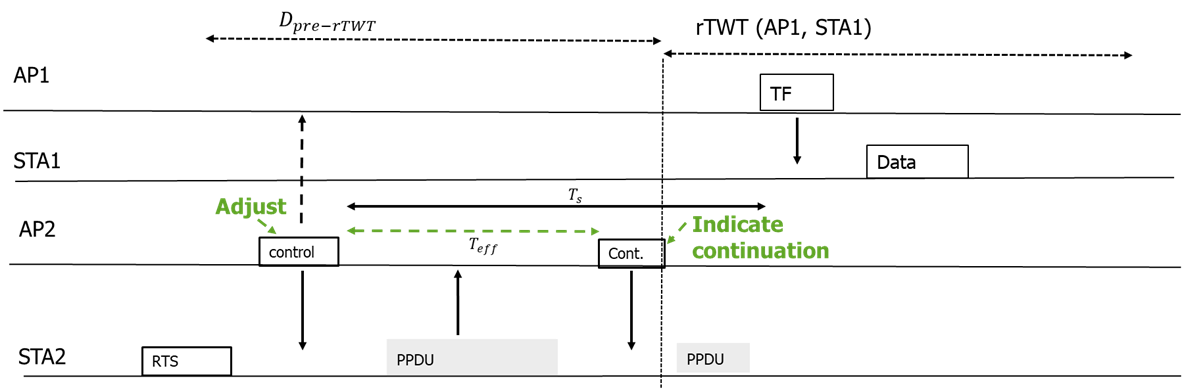 Figure: Example with one type of continuation
Slide 7
Dana Ciochina (Sony)
January 2024
Extended Solution - Protection with Fairness Constraints (2/3)
A continuation can be: 
allowed if STA2 traffic has similar TID as the one in the R-TWT or urgent transmission requirement
allowed in C-TDMA fashion, if previously negotiated between APs e.g., hand over remaining TXOP to AP1
allowed with adjusted transmit power, if CSR is possible e.g., overlap UL transmissions with adjusted power
not allowed if none of the conditions above satisfied
E.g., continuation is a CF-End with the PPDU ending at the border of the R-TWT start
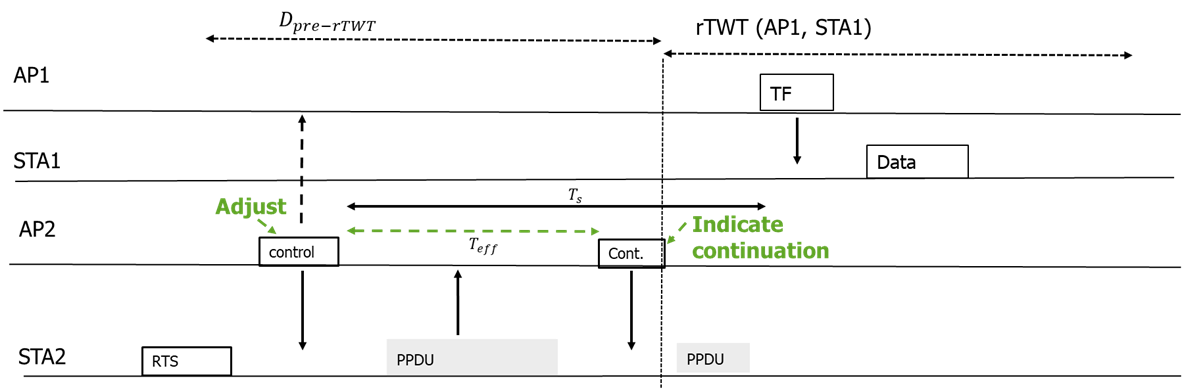 Slide 8
Dana Ciochina (Sony)
January 2024
Extended Solution - Protection with Fairness Constraints (3/3)
Slide 9
Dana Ciochina (Sony)
January 2024
Pros and Cons
Advantages of the proposed solutions:
Low implementation complexity at non-AP STA
The proposed solutions can improve the protection mechanisms from oBSS STAs, without requiring the oBSS STAs to determine, save or respect a large amount of schedule information
Existing frameworks can be adapted to implement the proposed methods
The proposed techniques can be further enhanced to consider different coordination techniques 
Disadvantages
Allowing an AP to change the TXOP parameters that a STA requested should be done with care to avoid overuse and to guarantee fairness
A STA may need to reparse the packets to fit the adjusted TXOP duration
Slide 10
Dana Ciochina (Sony)
January 2024
Summary
Protection mechanisms for scheduling intervals from oBSS STAs still need to be defined
Schedule information exchange and negotiation may be heavy on the non-AP STAs
We have introduced a mechanism to increase the protection of an R-TWT from oBSS STAs with two flavors
Both aim at limiting the amount of schedule information and rules that a non-AP STA needs to follow 
The initial solution assumes an AP adjusting a requested TXOP based on R-TWT information
An enhanced solution assumes an AP adjusting a requested TXOP based on, in addition to the R-TWT information, the traffic requirements of the oBSS STA
Slide 11
Dana Ciochina (Sony)
January 2024
References
[1] 11-20/1046r12 Protected TWT Enhancement for Latency Sensitive Traffic
[2] 11-23/226r2 Considerations for AP coordination in UHR: Coordinated Medium Access
[3] 11-23/rTWT for Multi-AP
[4] 11-23/291 R-TWT Multi-AP Coordination
[5] 11-23/250r0 AP Coordination
[6] 11-23/0771r0 Coordinated R-TWT Protection in Multi-BSS
[7] 11-23/1087r0 Announcement for R-TWT Coordination
Slide 12
Dana Ciochina (Sony)